INTRODUCTION OF CASE
DIVERSITY AND INCLUSION: KEY TO IMPROVE PRODUCTIVITY- WIPRO LTD.

Diversity of the workforce means differences and similarities between people working in an organization. This diversity can be in terms of age, ethnicity, types of cognition. employment, appearance, education, ethnic groups, family background, social status, community, and more.

The notion of diversity and inclusion of the workforce gained tremendous popularity with globalization and the need for companies to expand their business internationally to reach consumers worldwide.
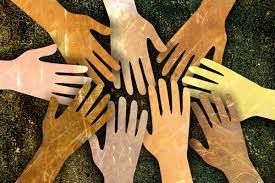 OBJECTIVE OF CASE:

1.To study the diversity and inclusion concepts.

 2. To know the various dimensions of diversity and practices followed by Wipro Ltd

3. To understand strategies to improve diversity and inclusion in the workplace

 4. To analyze diversity and inclusion using the ABCD analysis framework.
OVERVIEW OF WIPRO:

Wipro is a dominant global IT, consulting, and business process Services Company. The company tacks the power of cognitive computing, hyper-automation, robotics, cloud, analytics, and emerging technologies to benefit customers adapt to and make them useful in the digital world. A globally known company for its thorough business portfolio, a secure commitment to sustainability, and good corporate citizenship.
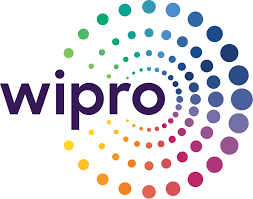 PRACTICES AT WIPRO FOR DIVERSITY AND INCLUSION:

GENDER

PEOPLE WITH DISABILITY

NATIONALITY

 UNDERPRIVILEDGED SECTIONS
MEASURES:

BY ELIMINETING BIASES AND USING STEREOTYPES

2. BY RAISING MISCOMMUNICATION WITH VARIOUS OTHERS

3. FOSTERING RELATIONSHIPS WITH DIVERSE OTHERS
ABCD ANALYSIS OF DIVERSITY AND INCLUSION AT WIPRO:

ADVANTAGE: POOL OF TALENTS
                               ECONOMIC DEVELOPMENT
                               ENHANCE CREATIVITY


BENEFITS: IMPROVED ORGANISATIONAL CULTURE
                         IMPROVED BUSINESS PERFORMANCE
                         BENEFITS TO STAKEHOLDERS
CONSTRAINTS: INCREASED CONFLICTS
                                              LOWERED PRODUCTIVITY
                                              TECHNOLOGICAL ERRORS


DISADVANTAGES: COMMUNICATION ISSUES
                                                      DISCRIMINATION
                                                      STEREOTYPES
FINDINGS:

ENABLE EMPLOYEES TO STRENGTHEN PRODUCTIVITY AND PERFORMANCE

WIPRO LTD. UNDER THE WOW PROGRAM HAS BEEN SUCCESSFUL FOR WOMEN WORKERS

ASPECT OF NATIONALITY MADE FEASIBLE TO BECOME VIRTUAL WORLDWIDE

RECRUITING UNDER PRIVILEDGED WORKERS WOULD IMPROVE THE ORGANIZATIONS TOP TALENT.
CONCLUSION

Organizations in the modern world will have to face stringent competition in all areas of business. Its survival and sustenance will depend to a very large extent on how it adapts to the modern approaches to business. Foremost among them are organizational diversity and inclusion. Diverse perspectives help create new solutions to help overcome several barriers. Organizations need to build long-term goals and strategies to leverage the energy that diversity and inclusion bring to the workplace. A long- term strategy respects differences and supports them for motivating workers to think freely. By embedding diversity and inclusion as an asset, businesses can better prepare themselves for the future.
THANK YOU